Unité de Travail :
Date :
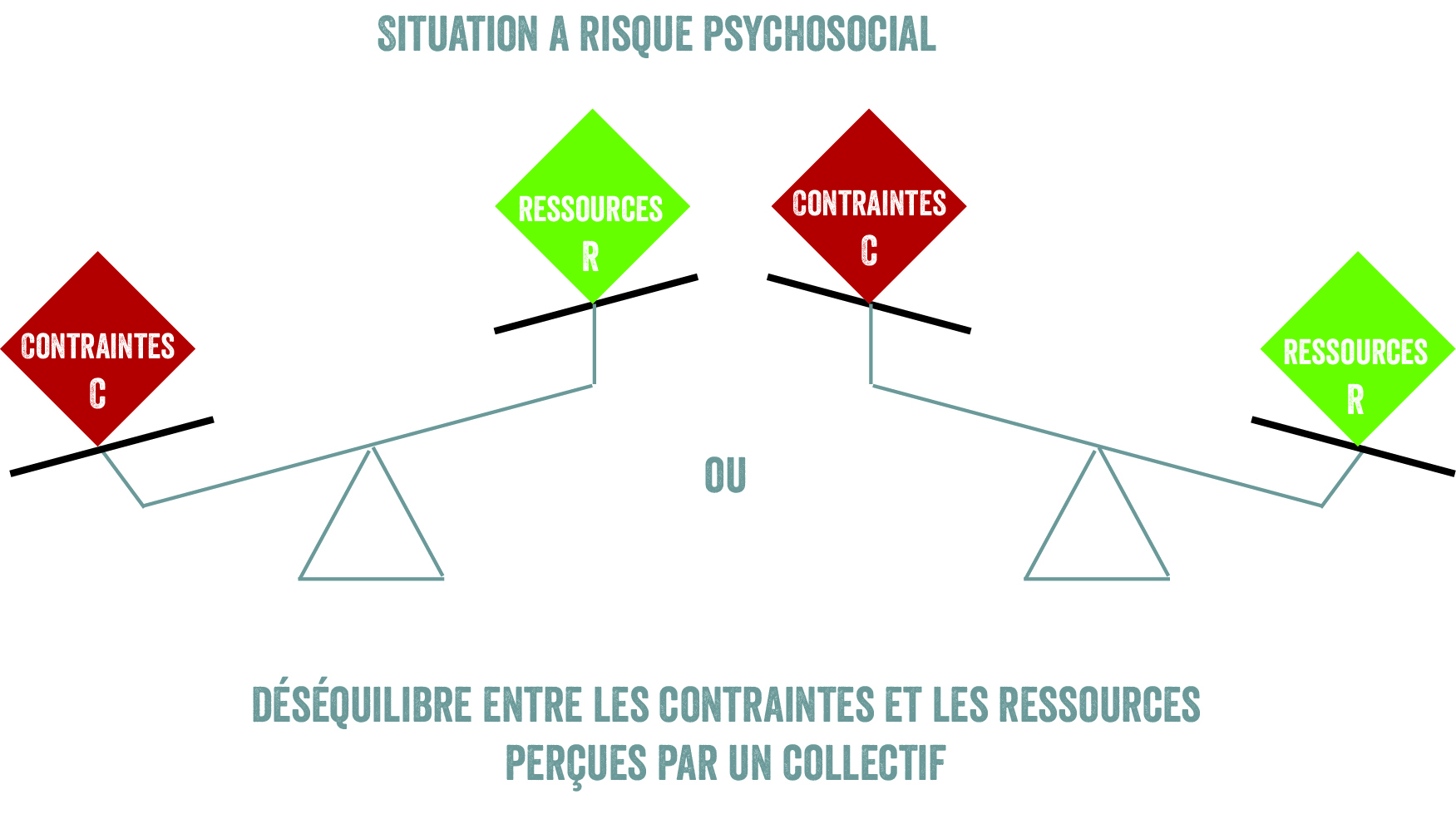 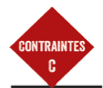 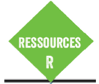 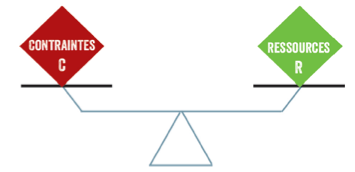 1